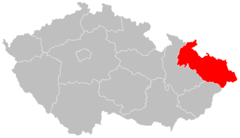 Moravskoslezský kraj
Vokurka Stanislav
HC2
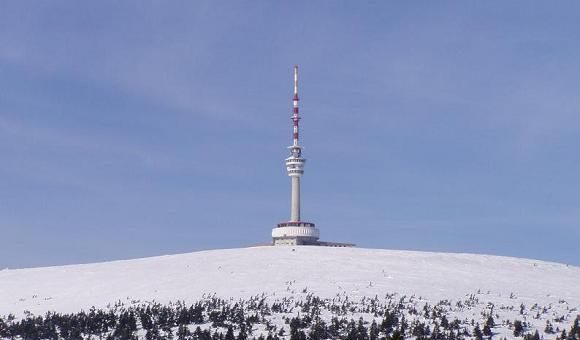 Moravskoslezský kraj
Statutární město – Ostrava

6 okresů

1,210 milionů obyvatel

Nejvyšší hora – Praděd ( 1491 m. n. m )
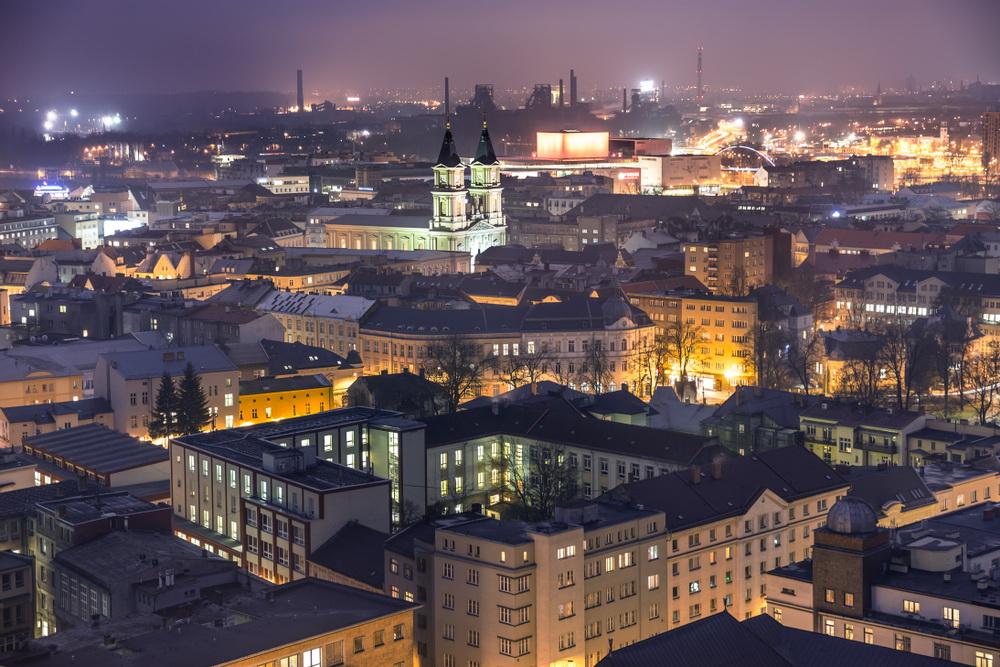 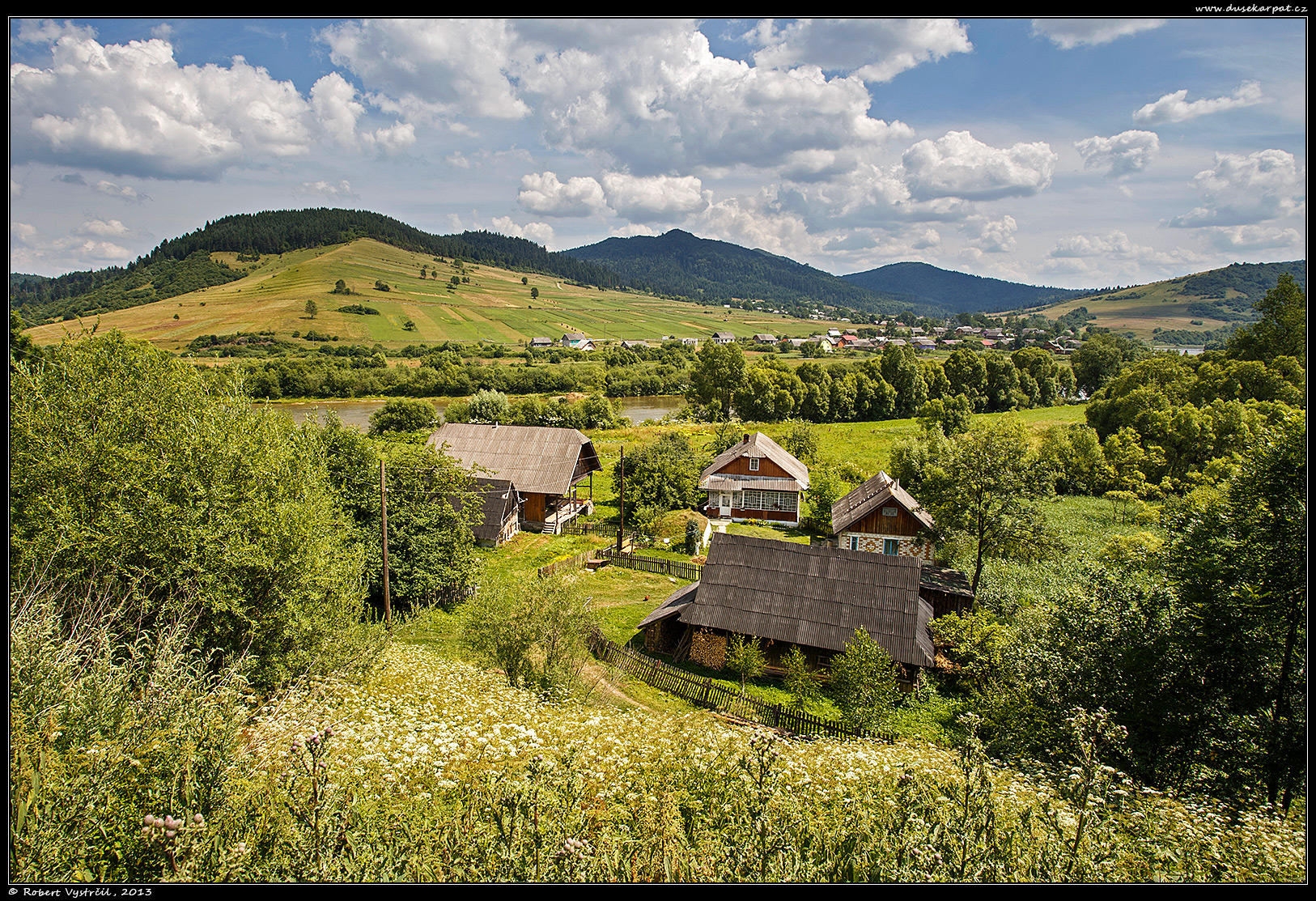 Přírodní předpoklady
Pohoří Hrubý Jeseník – Praděd

území kraje na rozhraní Českého masívu a vnějších Západních Karpat

Více než polovinu území zaujímá zemědělská půda

Beskydy
Kulturní a historické předpoklady
Konkatedrála Nanebevzetí Panny Marie v Opavě





Zámek v Karviné–Fryštátě
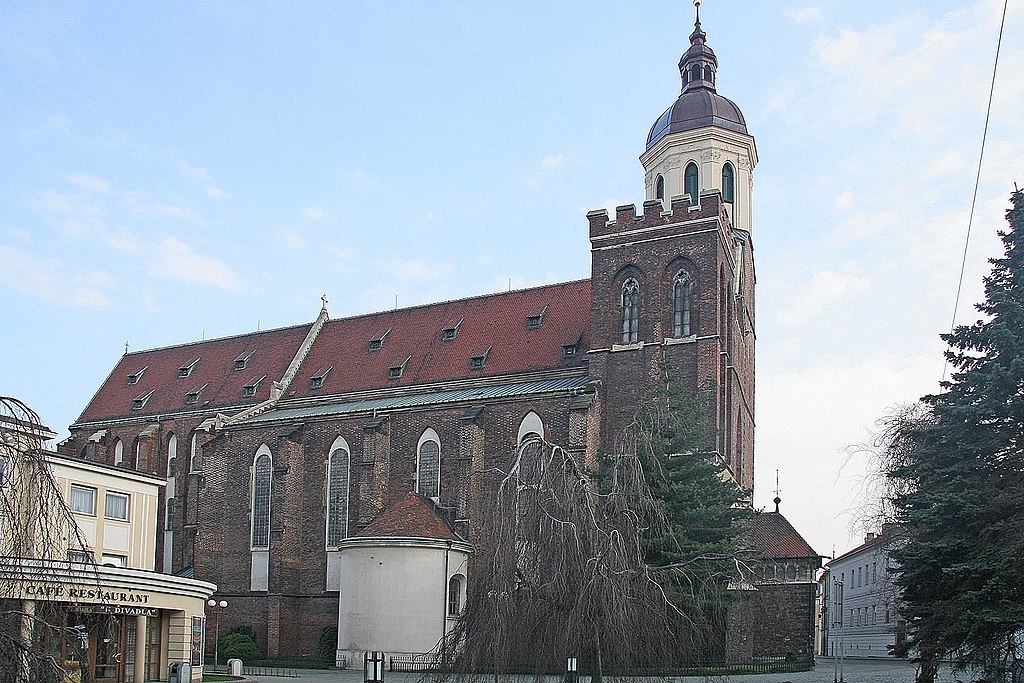 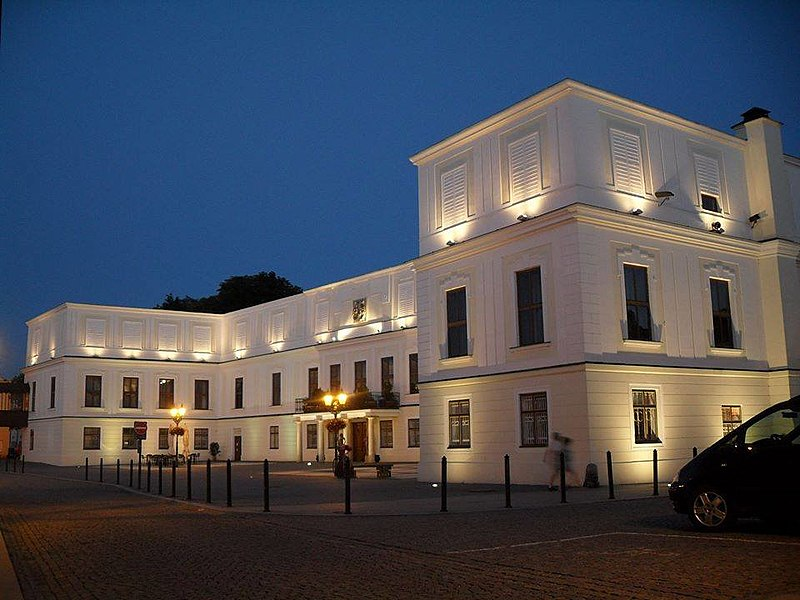 Objektivní předpoklady
Kvůli vysoké zemědělské ekonomice – hustá doprava

Nejvýznamnější ekonomická oblast
Subjektivní předpoklady
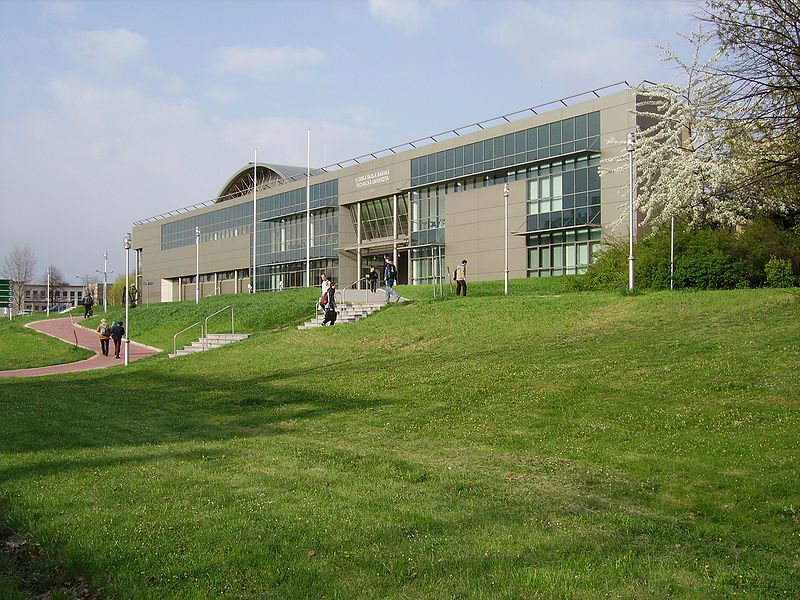 Vysoká úroveň vzdělanosti

Přes 42 gymnázií a 100 odborných středních škol

5 vysokých škol

V okresech (např. Bruntál ) málo doktorů
Dopravní předpoklady
Je nejvíce vzdálený od metropole

Skvělá doprava do východní Evropy
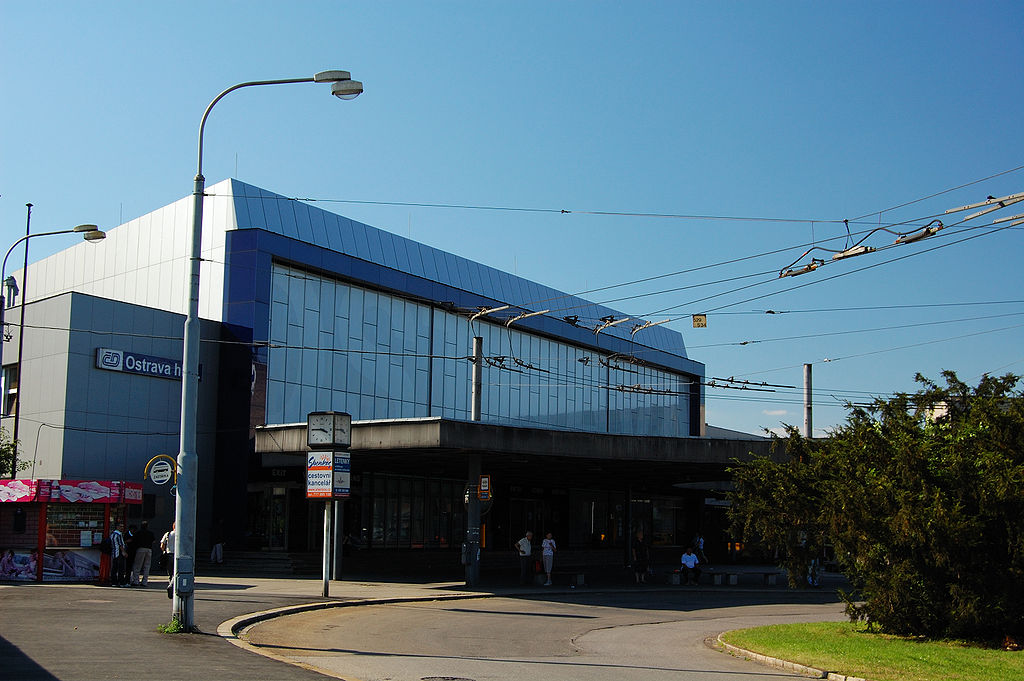 Materiálně-technické předpoklady
Převážně hotely v Ostravě a Opavě

Hotely vybavené jak moderně tak i starodobě se zařízení z moderní doby

Výborné podmínky pro rodinné výlety
Specifické odlišnosti
Ověnžok -  starý točivý párový tanec horalů ze slezsko-polsko-slovenského pomezí


Krojcfotr - otec kříže jedoucí v čele průvodu. V rukou nese malý kovový kříž, který lidé uctívají políbením
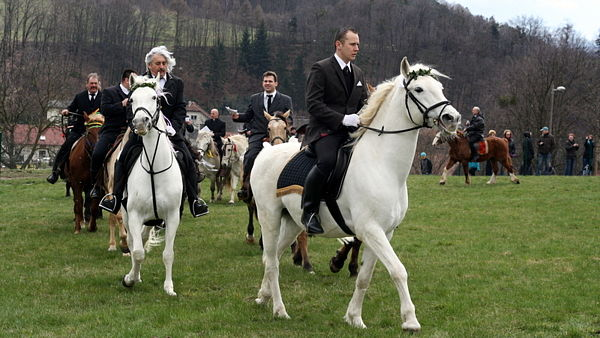 Zdroje
https://www.msk.cz/
https://cs.wikipedia.org/wiki/Moravskoslezsk%C3%BD_kraj
http://www.moravsko-slezsky-kraj.cz/
https://www.google.cz/search?q=moravskoslezsk%C3%BD+kraj&rlz=1C1EJFA_enCZ818CZ818&source=lnms&tbm=isch&sa=X&ved=0ahUKEwj-2rPEzYreAhWRqIsKHd9sB-0Q_AUIDigB&biw=1366&bih=657